Метод – разгадка гения.
И. П. Павлов
Методы воспитания молодёжи
1
Воспитывает все: люди, вещи, явления, но прежде всего и дольше всего – люди. Из них на первом месте – педагоги и родители.
                                                                                     А.С. Макаренко

Искусство воспитания имеет ту особенность, что почти всем оно кажется знакомым и понятным, и иным даже делом легким, - и тем понятнее и легче кажется оно, чем менее человек с ним знаком, теоретически и практически. Почти все признают, что воспитание требует терпения, но весьма немногие пришли к убеждению, что кроме терпения, врожденной способности и навыка необходимы еще и специальные знания, хотя многочисленные педагогические блуждания наши и могли бы всех убедить в этом.
                                                                                    К.Д. Ушинский

Воспитание есть воздействие одного человека на другого с целью заставить воспитуемого усвоить известные нравственные привычки.
                                                                                    Л.Н. Толстой
2
МЕТОД  ВОСПИТАНИЯ
Каждый отдельный метод – особым образом организованная педагогическая деятельность, направленная на решение специфических задач.
Метод обусловлен  объективными социальными и природными свойствами человека, его психики ( мозга, интеллекта, чувств, воли, привычек, потребностей, интересов и т. д.)
Методу присуща специфическая педагогическая функция, связанная с его объективными возможностями, позволяющими решать лишь определённую часть воспитательных задач.
Каждый из методов воспитания, оказывая влияние на формирование личности в целом, играет доминирующую роль в преимущественном развитии, изменении, устранении лишь определённых качеств, т.е. ни один из методов воспитания не является универсальным и не решает всех задач.
3
Методы воспитания
Методы формирования сознания личности 
 убеждение
 внушение
 метод проблемной ситуации
Методы педагогического стимулирования 
поведения и деятельности
 педагогическое требование
 перспектива
 поощрение
 наказание
 критика 
 метод «взрыва»
Методы организации деятельности и формирования 
опыта общественного поведения 
 инструктаж
 упражнение
 пример
4
Самый смелый человек становится трусом, когда у него нет установившихся взглядов.
Э. Делакруа
Убеждение
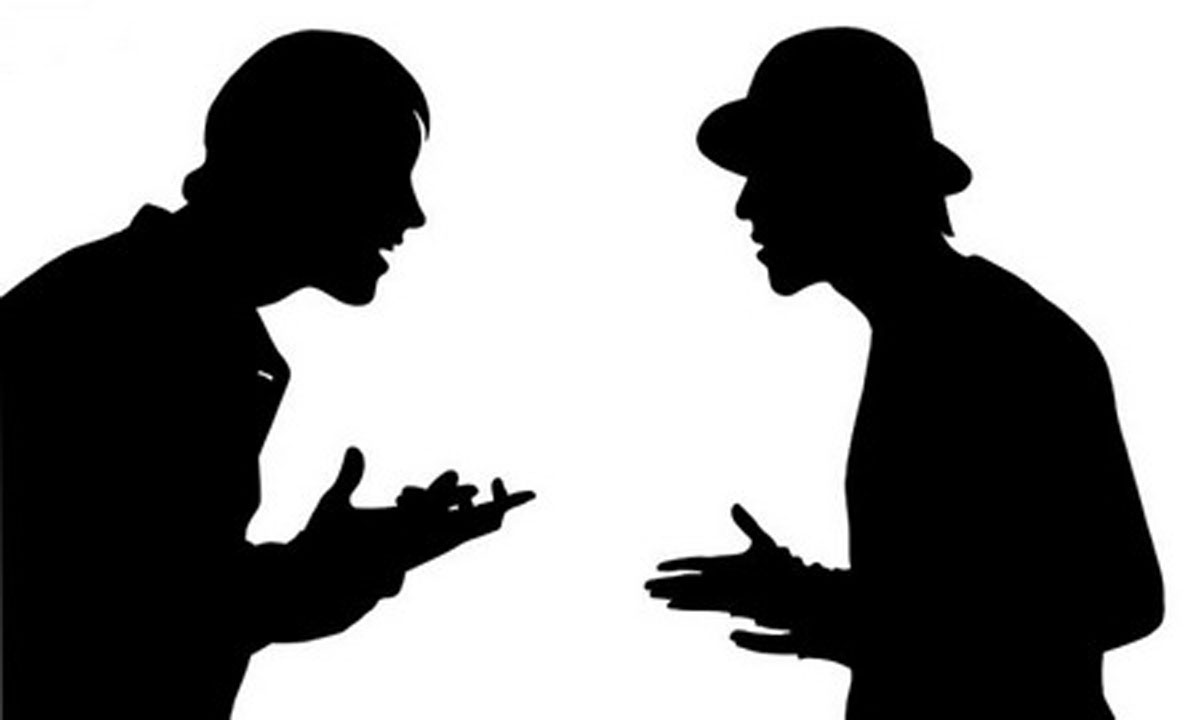 Свои убеждения не вывешивают на стенку.
О. Бальзак
Я уважаю любые убеждения и прежде всего те, которые несовместимы с моими.
С. Дали
5
Характеристика  методов формирования сознания личности по Г.И.Щукиной
6
Внушение
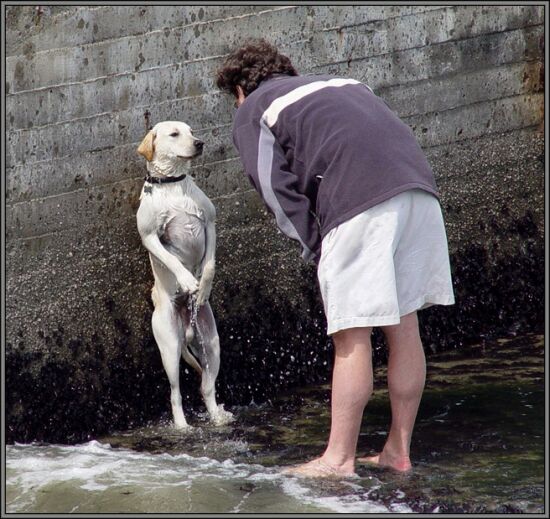 7
8
Метод проблемных ситуаций
Принятие решения часто свидетельствует о том, что человек устал думать. 
Ралф Боллен
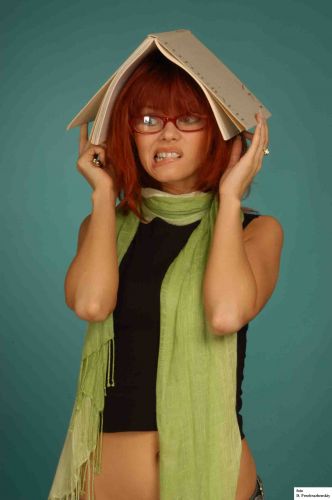 Если погрузиться в проблему достаточно глубоко, мы непременно увидим себя как часть проблемы. 
Аксиома Дюшарма
Выходов нет, есть только переходы. 
Григорий Ландау
9
10
Повторить подробное содержание зачитанной мне инструкции я не берусь. Смысл состоял в том, что я должен делать все, что я буду должен сделать. Чтобы донести до меня сию немудреную истину, какой-то прозябающий при Дворе бюрократ извел несколько листов превосходной бумаги…
Макс Фрай, «Лабиринты Ехо»
Инструктаж
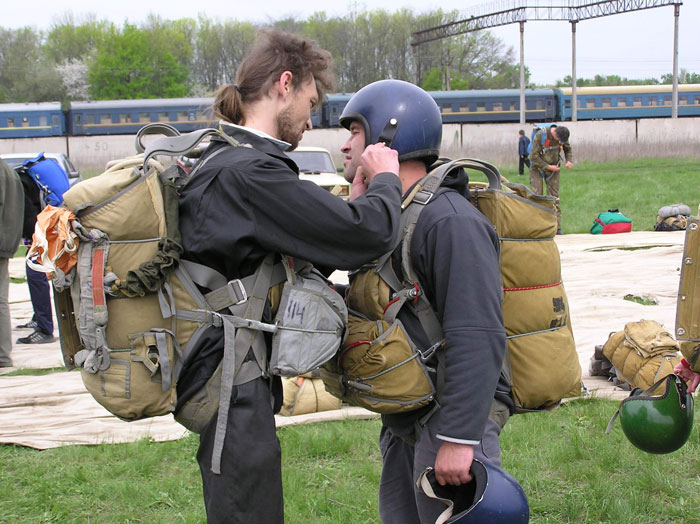 11
Характеристика методов организации деятельности и формирования 
опыта общественного поведения по Г.И. Щукиной

ИНСТРУКТАЖ
12
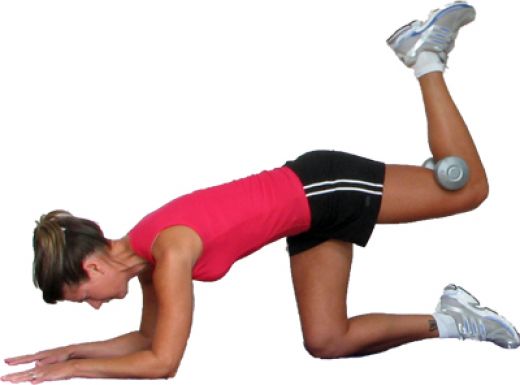 Упражнение
Истинное воспитание состоит не столько в правилах,сколько в упражнениях.
Упражнение, друзья, дает больше, чем хорошее природное дарование. Протагор
Нет ни искусства без упражнения, ни упражнения без искусства. Протагор
13
УПРАЖНЕНИЕ
14
Метод примера
Все нравственное воспитание человека
сводится к доброму примеру.
Л. Н. Толстой
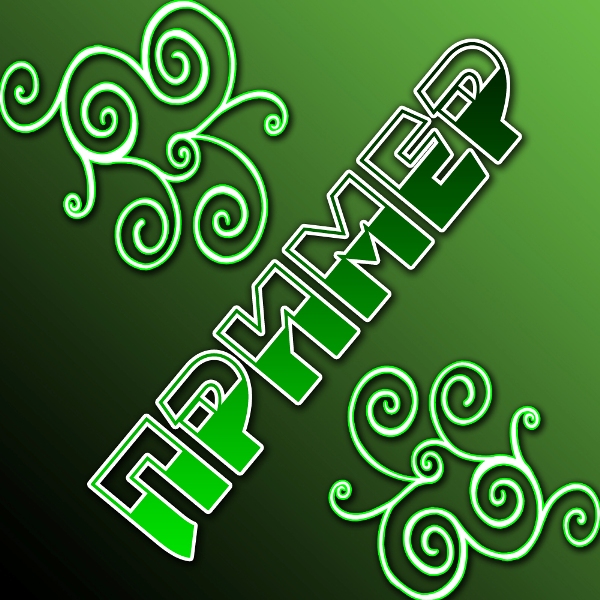 Слова волнуют, примеры влекут.
Античный афоризм
Человеческие чувства часто сильнее возбуждаются и смягчаются примерами, чем словами.
П. Абеляр
15
МЕТОД   ПРИМЕРА
16
Педагогическое требование
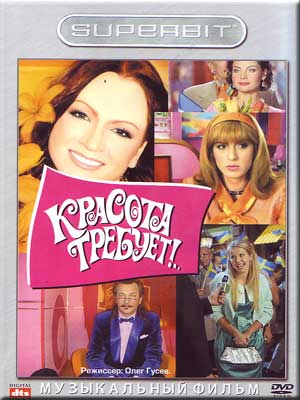 Благородный человек предъявляет требования к себе, низкий человек предъявляет требования к другим. 
                 Конфуций
17
Характеристика методов педагогического стимулирования 
поведения и деятельности по Г.И. Щукиной

ПЕДАГОГИЧЕСКОЕ   ТРЕБОВАНИЕ
18
Когда ничего нет, то перспектива довольствоваться малым нисколько не пугает.
Перспектива
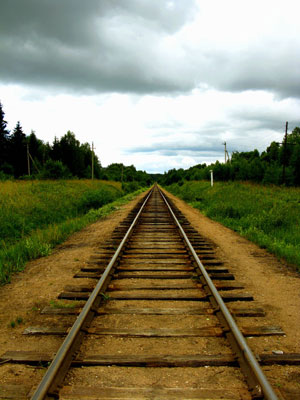 Молодость — это перспектива. Это будущее. Неисчерпаемость выбора. Множество вариантов, из которых можно выбирать.
На мир нужно смотреть, может, одной миллионной частью глаза! Если на мир будешь смотреть всей частью глаза – ничего не увидишь!
19
ПЕРСПЕКТИВА
20
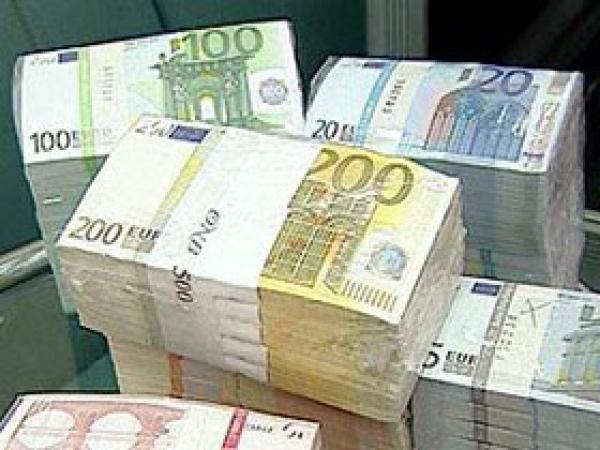 Поощрение
Вознаграждению и наказанию подвластно все в этом мире. Все, кроме сердца.
21
ПООЩРЕНИЕ
22
Наказание
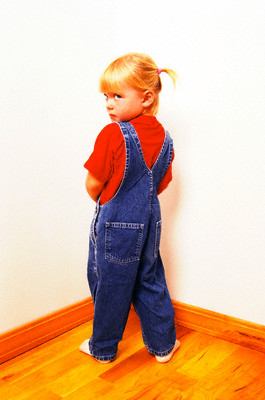 23
НАКАЗАНИЕ
24
Критика требует куда больше культуры, чем творчество. Оскар Уайльд
Критика
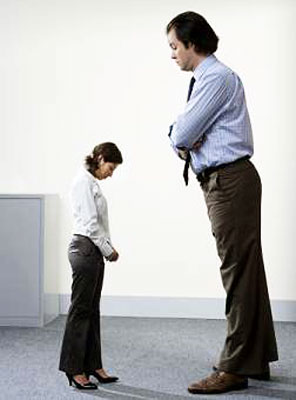 Критика подобна почтовому голубю: она всегда возвращается обратно.
Дейл Карнеги
Как лекарство не достигает своей цели, если доза слишком велика, так и порицание и критика - когда они переходят меру справедливости. 
А. Шопенгауэр
25
КРИТИКА
26
Метод «взрыва»
Лучший способ погасить конфликт – залить его. (Валентин Домиль)
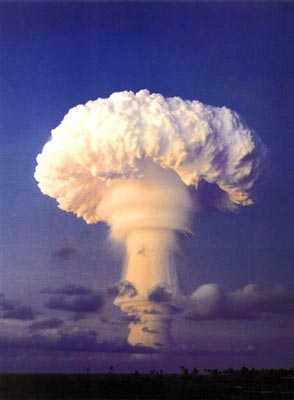 Веселин Георгиев:
Чем сильнее раздуваешь придуманный конфликт, тем быстрее он гаснет.
Общая беда - сближает, общая удача - ведёт к конфликту. (Николай Пащенко)
27
МЕТОД «ВЗРЫВА»
28
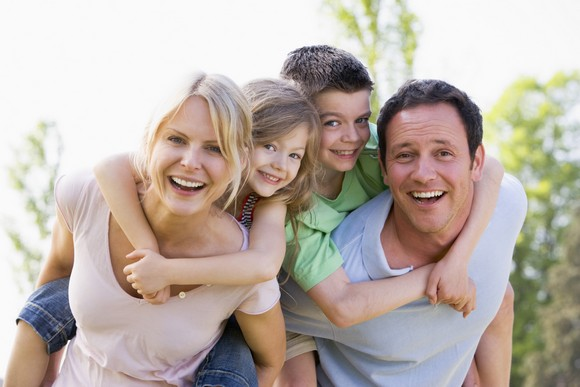 Кого как
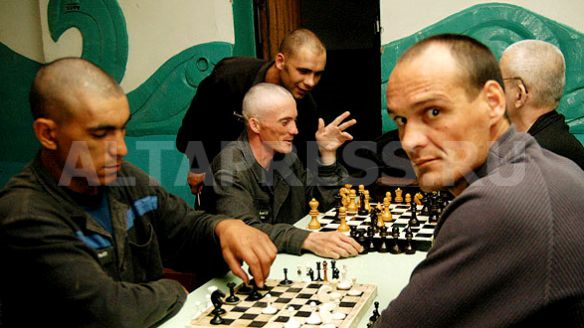 воспитали…
29